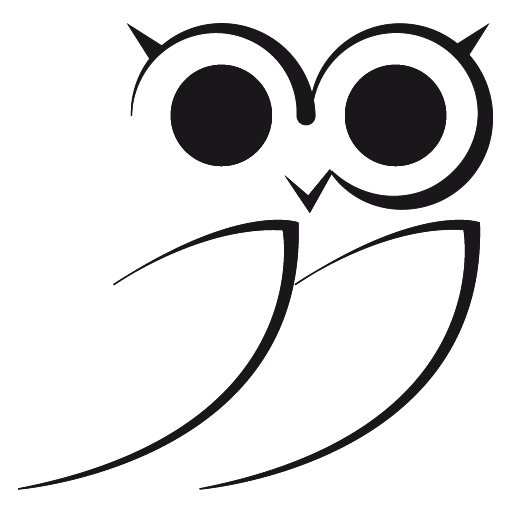 MITI & LEGGENDE…
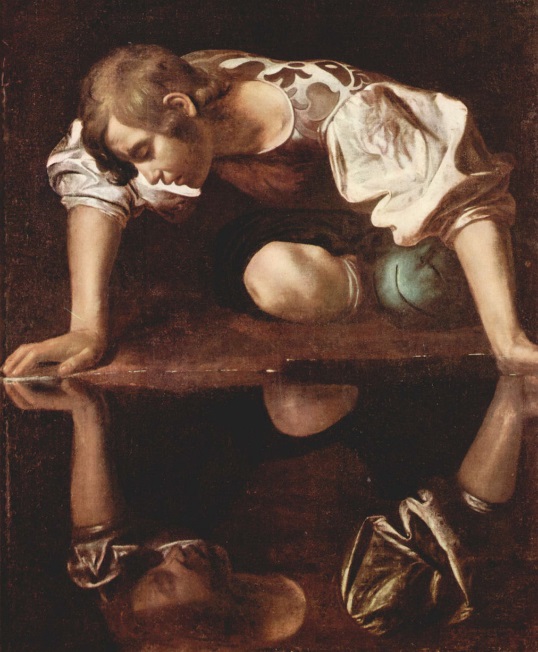 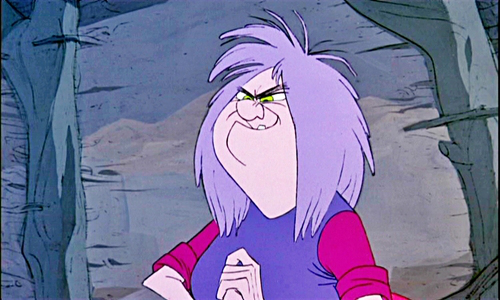 ...Nella fisica





Questo progetto è stato realizzato nell’ambito di un percorsi di Alternanza Scuola Lavoro coordinato dal Dipartimento di Fisica e Scienze della Terra dell’Ateneo di Parma, tutor scolastico Prof. Roberta Sandri, Tutor accademico Prof. Andrea Baraldi e Prof. Antonella Parisini e si è avvalso delle lezioni della Prof. Rosanna Cappelletti.
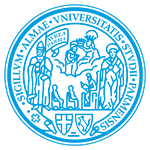 Questo progetto è stato realizzato nell’ambito di un percorsi di Alternanza Scuola Lavoro coordinato dal Dipartimento di Scienze Matematiche Fisiche ed Informatiche Fisica dell’Ateneo di Parma: Tutor Scolastico Prof. Roberta Sandri, Tutor Accademico: Prof. Andrea Baraldi e Prof. Antonella Parisini; Lezioni: Prof. Rosanna Capelletti.
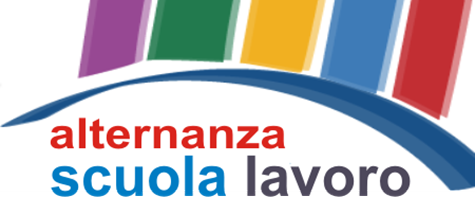 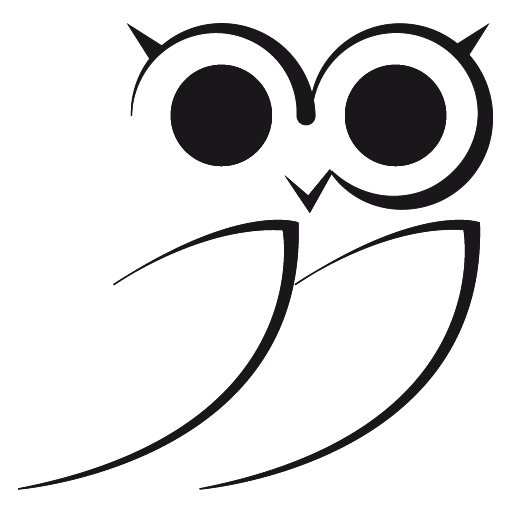 NARCISO ED ECO
C’era una volta
Narciso …
Cefiso                      Liriope
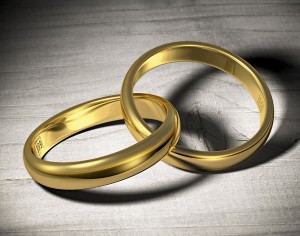 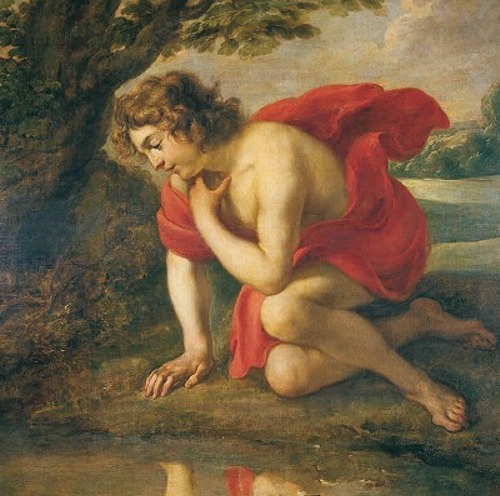 NARCISO
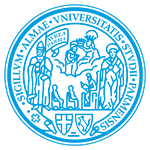 ... Narciso divenne un ragazzo meraviglioso, restando per sempre giovane secondo la profezia
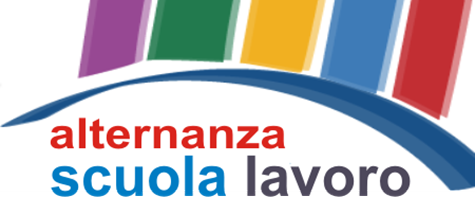 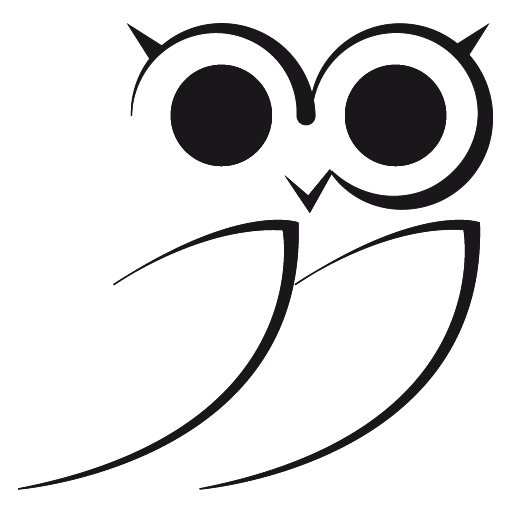 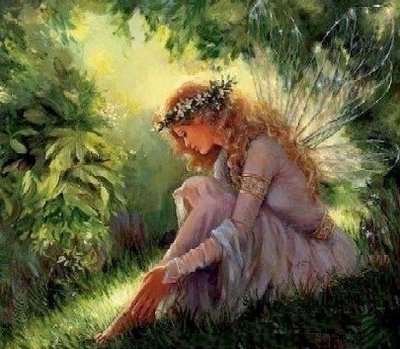 Eco, la più incantevole e spensierata ninfa della montagna.
Si innamorò di Narciso e ...
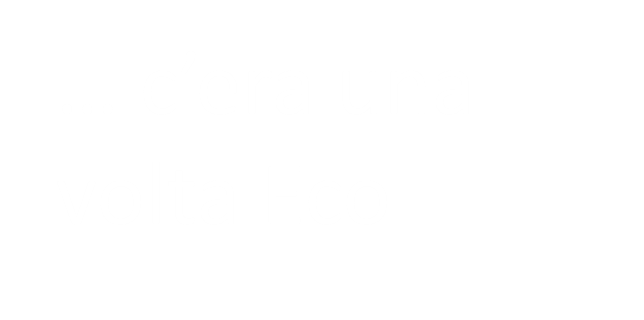 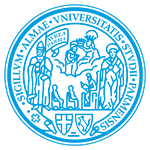 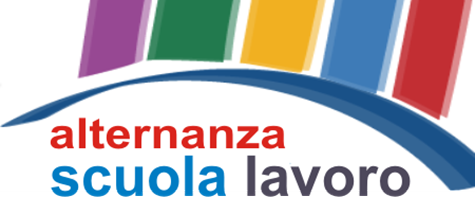 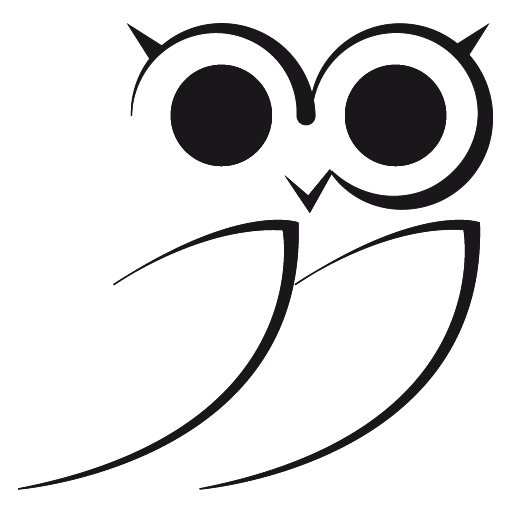 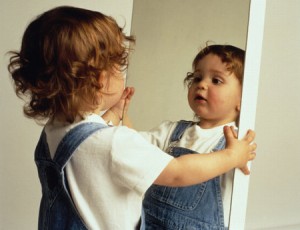 CHI DI VOI HA L’ABITUDINE DI SPECCHIARSI SPESSO?
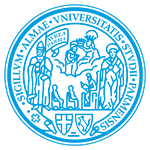 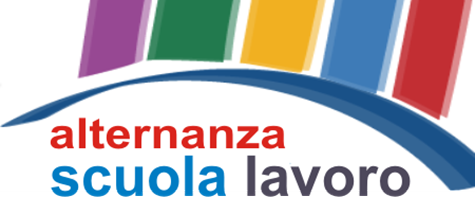 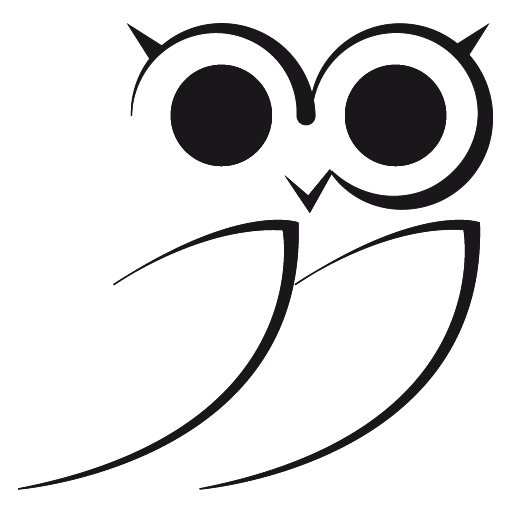 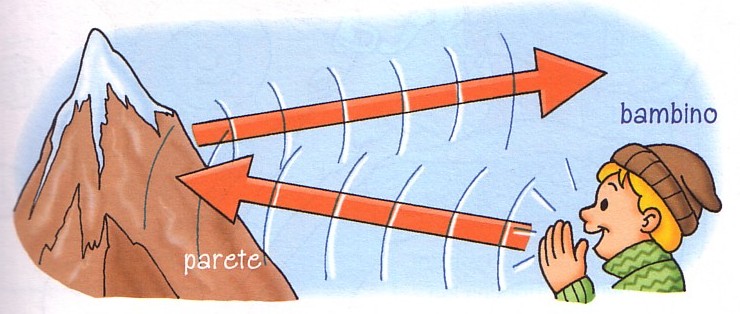 AVETE MAI VISTO LA PUBBLICITà DELLE CARAMELLE  RICOLA?
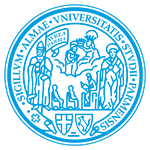 https://www.youtube.com/watch?v=9r-3Ty2Cd0Y
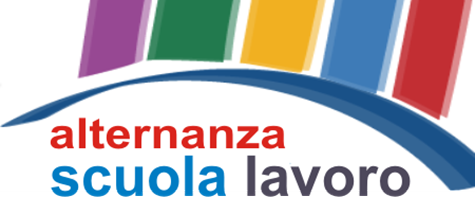 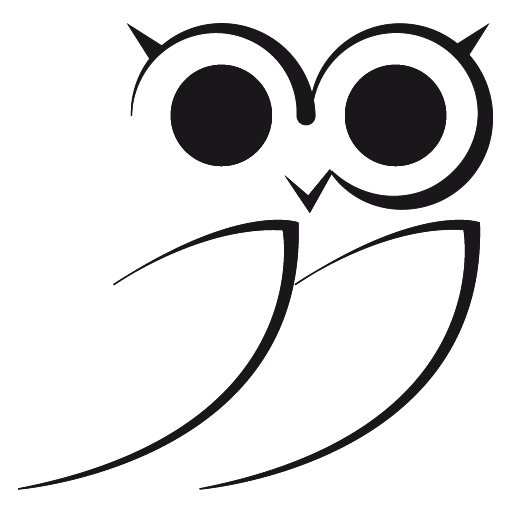 Nel mito di Narciso ed Eco sono associati fenomeni di RIFLESSIONE:- onde elettromagneticheNarciso si specchia nello stagno-onde sonoreSviluppo dell’Eco
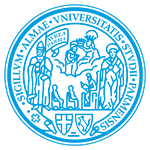 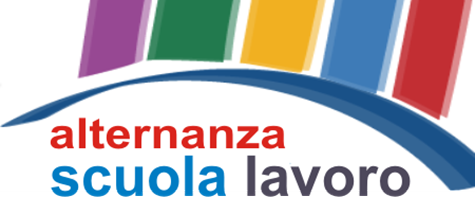 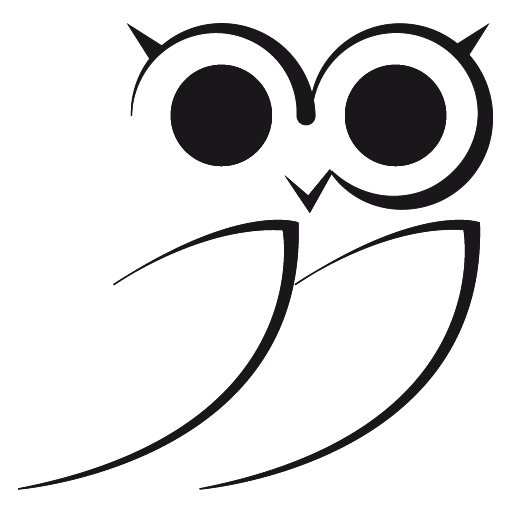 Fata morgana o Maga magÒ
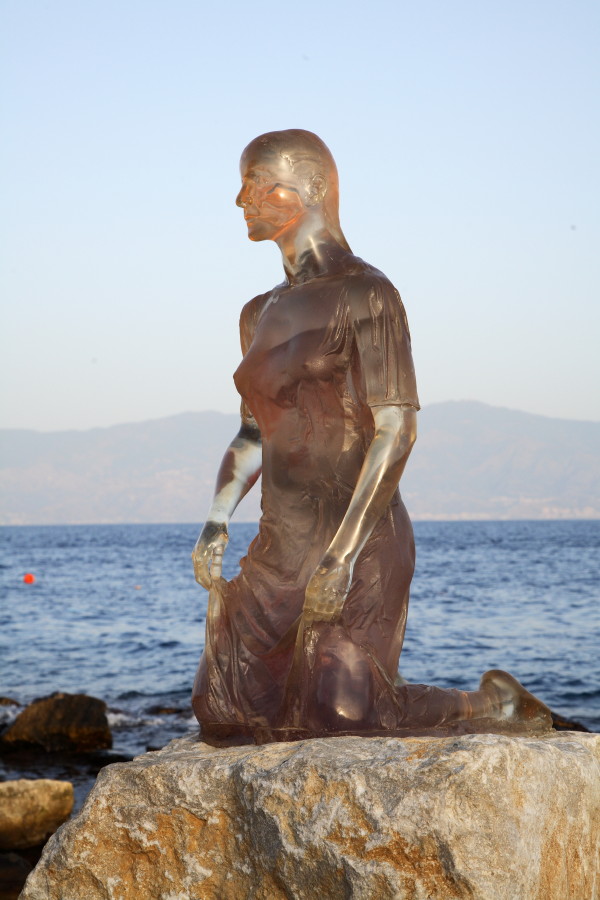 Il nome di Fata Morgana significa “fata delle acque” e ha per dimora le fantastiche costruzioni ricche di torri che sembrano comparire agli occhi di chi assiste al miraggio.
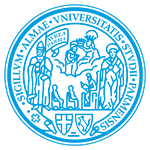 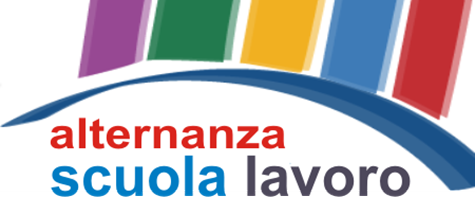 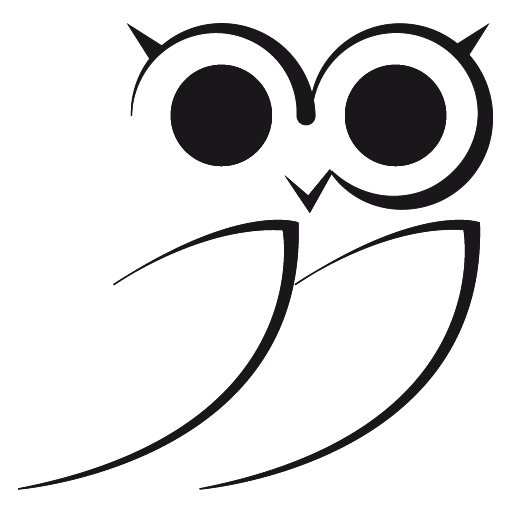 Il fenomeno ha ispirato l'Olandese volante, che secondo la leggenda ricorda la storia di una nave fantasma che non può mai ritornare a casa e per questo è destinata a navigare per sempre. L'Olandese volante è di solito descritto come visto da lontano ed a volte come incandescente con la luce spettrale. Si ritiene che una delle possibili spiegazioni dell'origine di questa leggenda sia proprio un fenomeno di un miraggio (Fata Morgana) visto in mare.
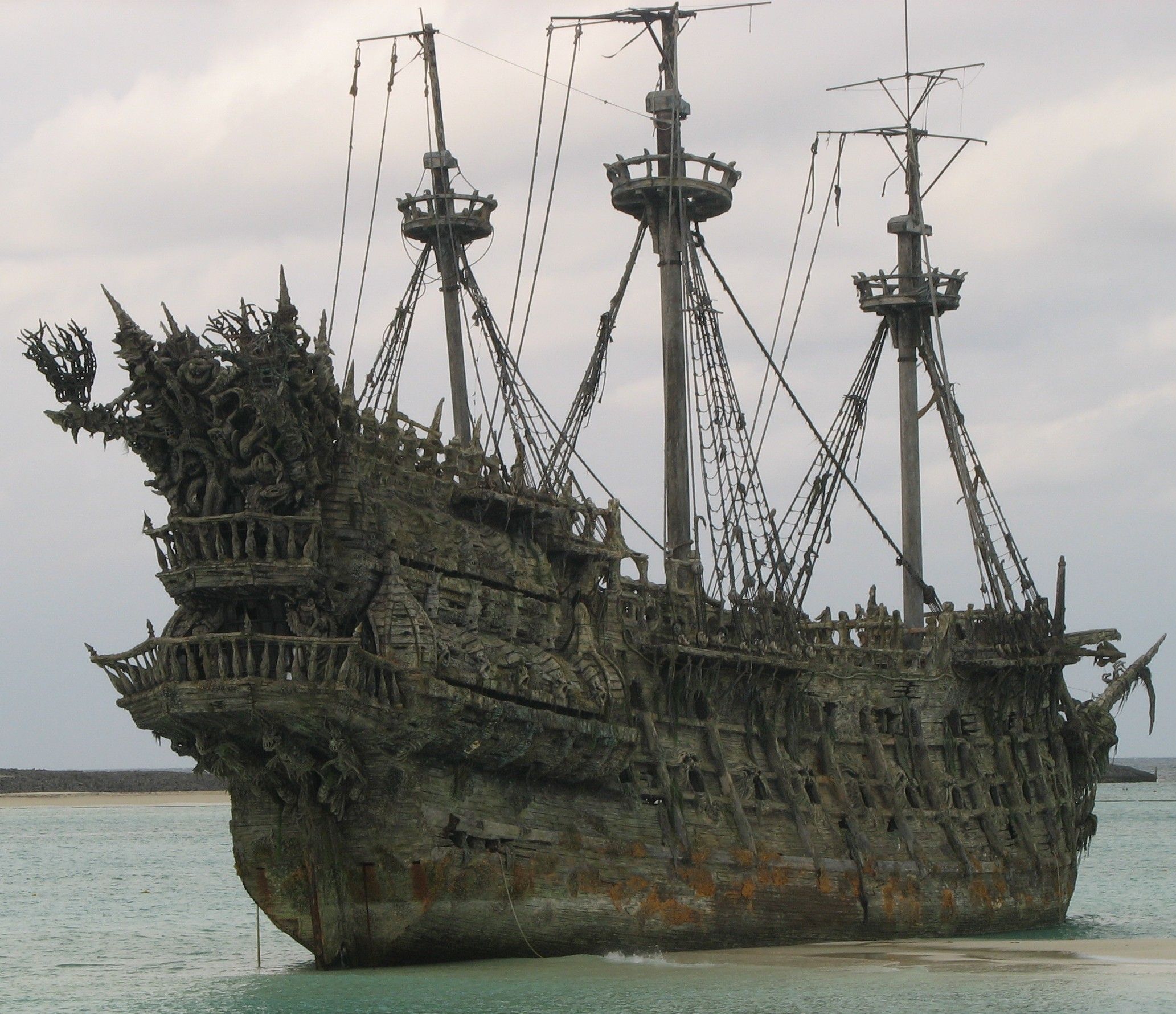 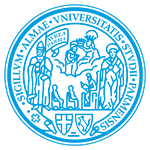 Olandese volante, Pirati dei Caraibi
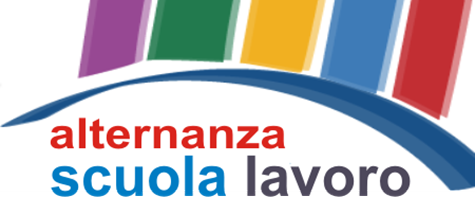 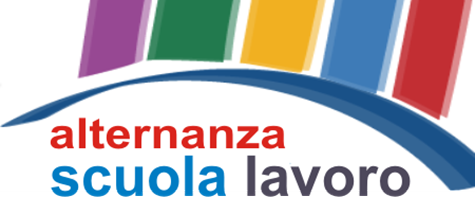 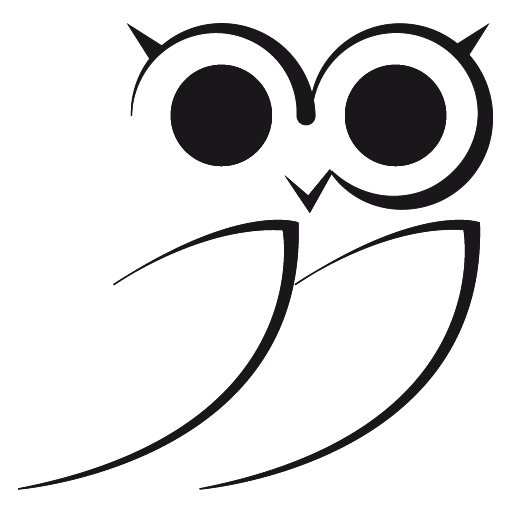 ERA UNA MAGA MOLTO CATTIVA, SECONDO IL MITO..
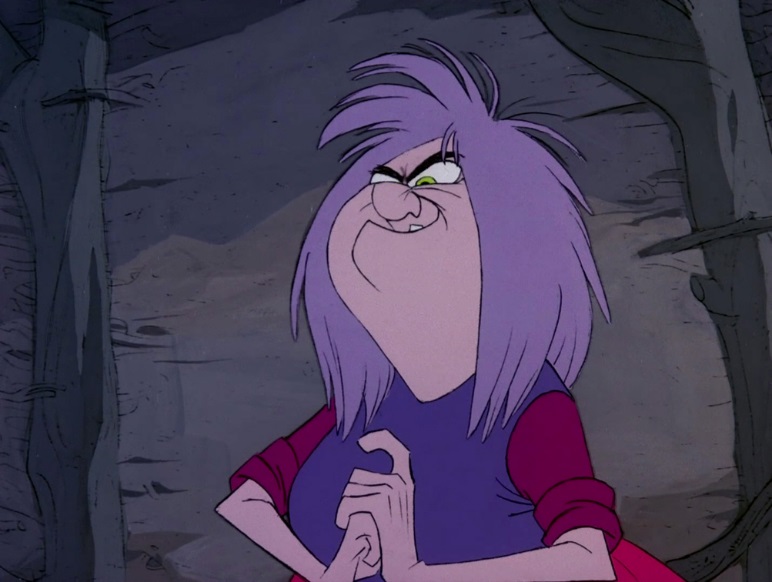 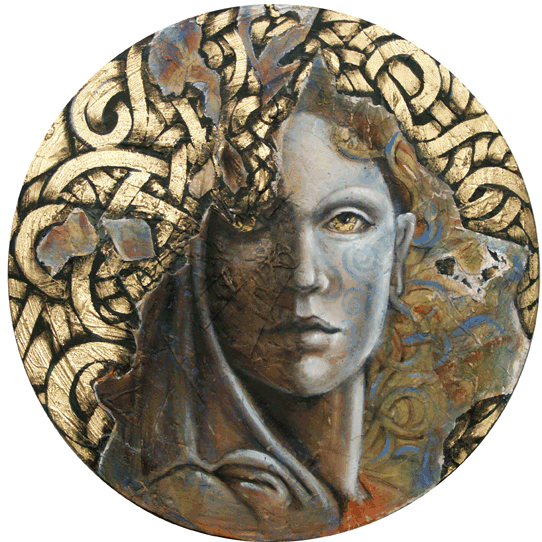 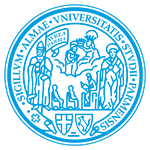 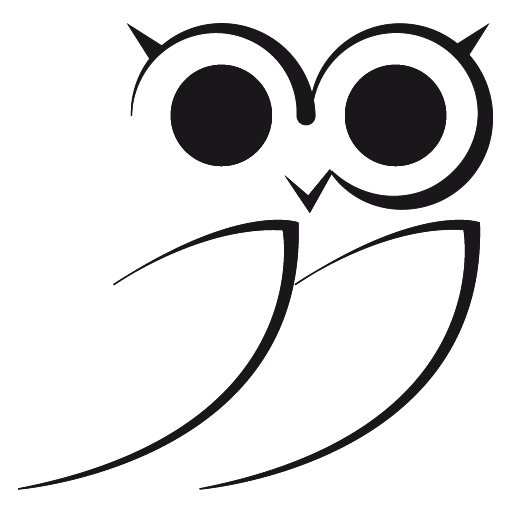 QUANDO SI ARRABBIAVA FACEVA LEVITARE GLI OGGETTI, INDUCEVA NEI MARINAI VISIONI DI FANTASTICI CASTELLI IN ARIA O IN TERRA PER DISTRARLI E PORTARLI ALLA MORTE
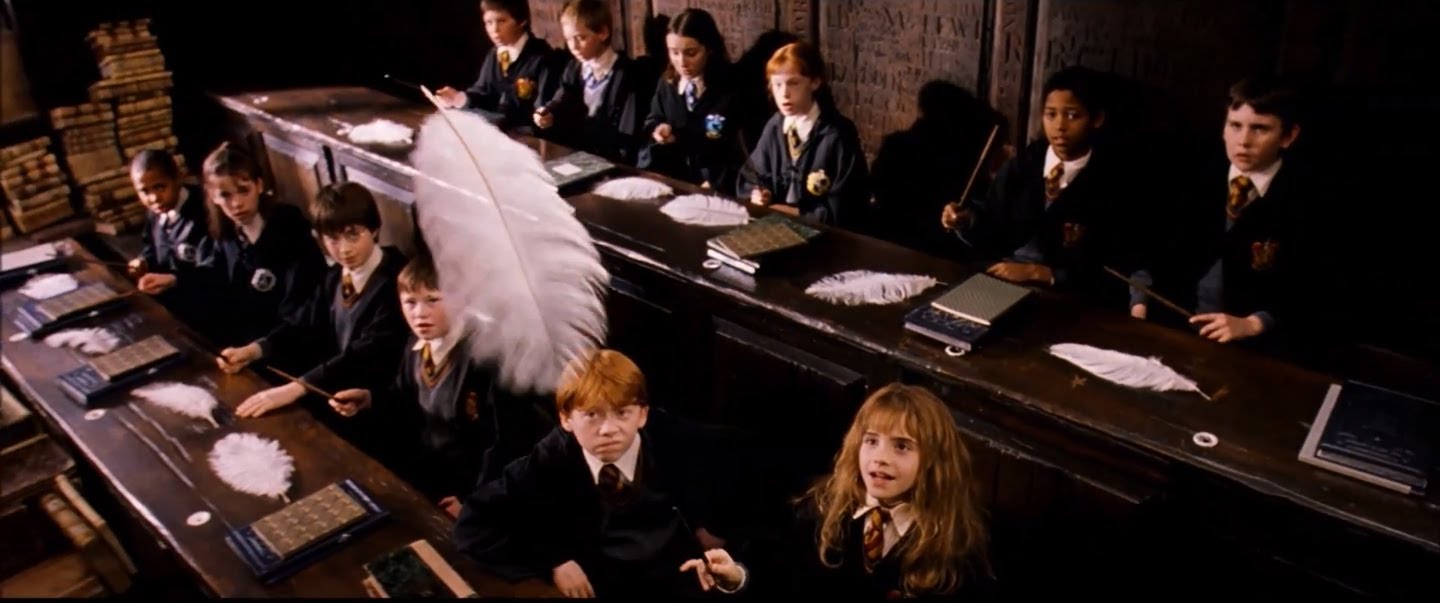 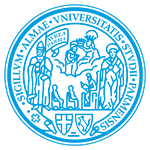 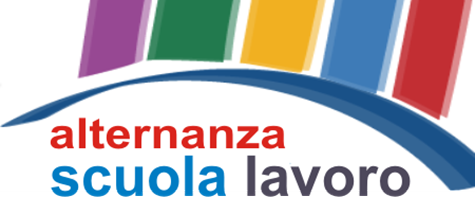 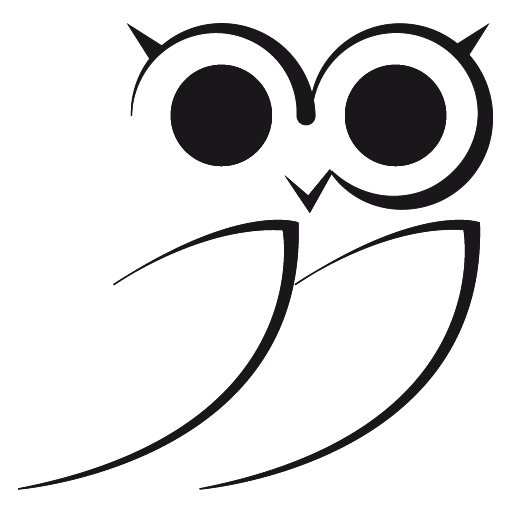 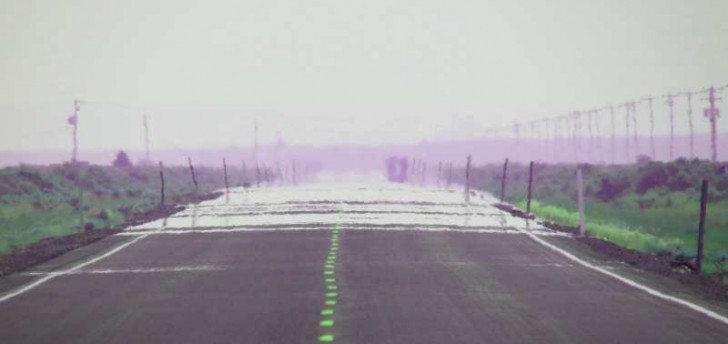 ESEMPI DI miraggi DI FATA MORGANA
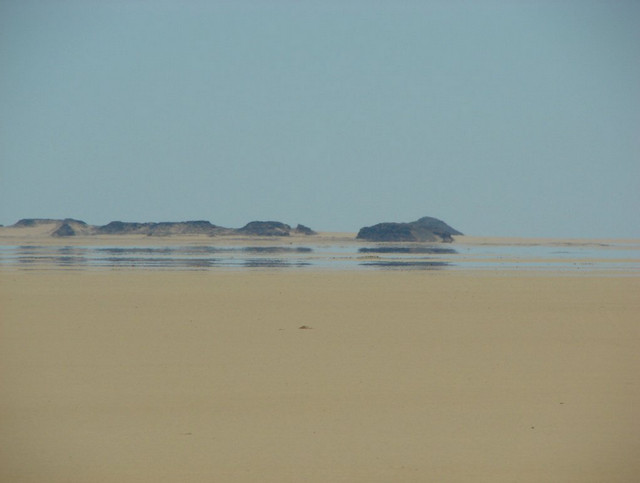 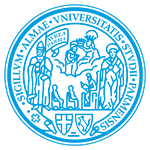 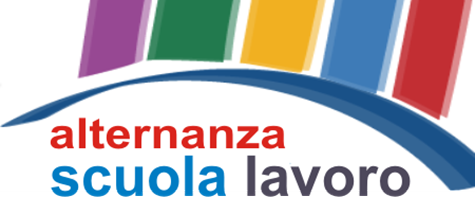 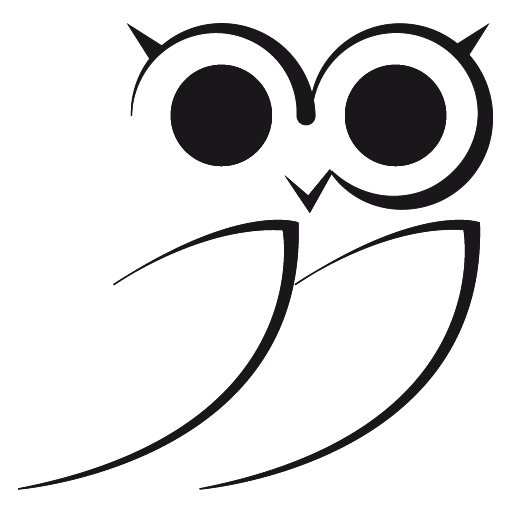 MIRAGGIO INFERIORE
I miraggi di Fata Morgana sono fenomeni ottici. Avvengono  in condizioni di tempo sereno, quando può capitare che uno strato d'aria molto più calda sovrasti uno strato di aria più fredda.(si riflette verso il basso)
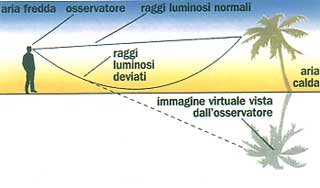 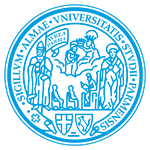 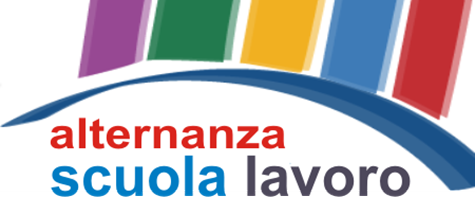 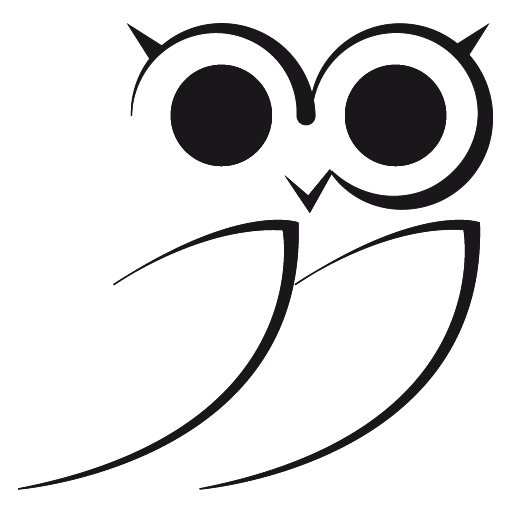 MIRAGGIO SUPERIORE
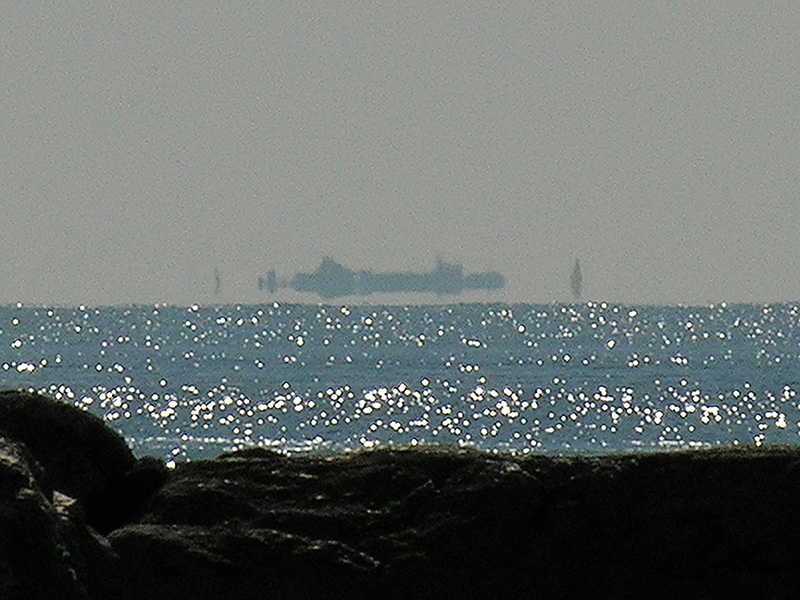 È possibile vedere oasi che in 
realtà si trovano oltre l'orizzonte, 
così come navi capovolte in 
lontananza. In questo caso gli 
strati d'aria a contatto col suolo 
devono essere molto più freddi 
di quelli al di sopra degli occhi 
dell'osservatore
(si riflette verso l’alto)
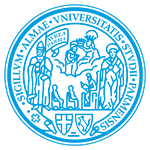 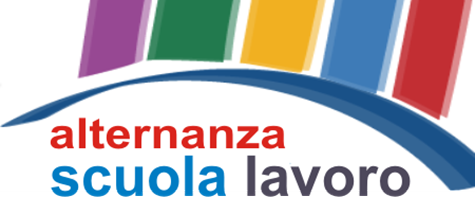 DIFFRAZIONE DEI TESSUTI NATURALI ED ARTIFICIALI
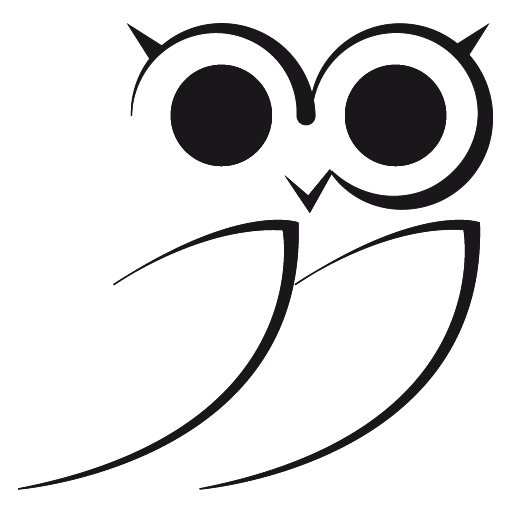 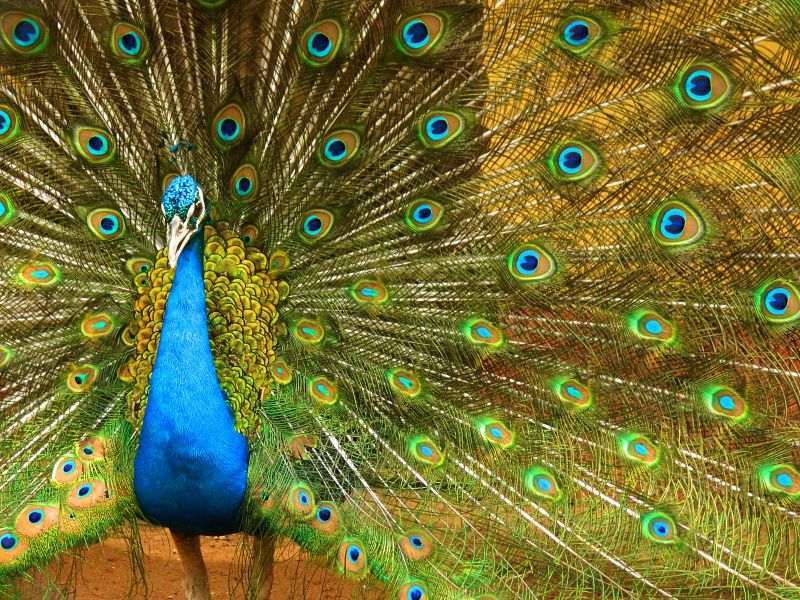 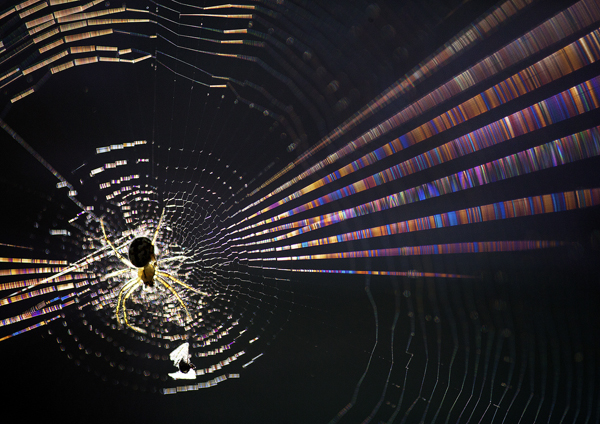 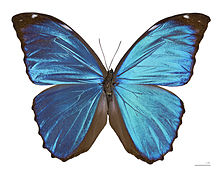 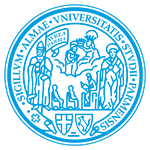 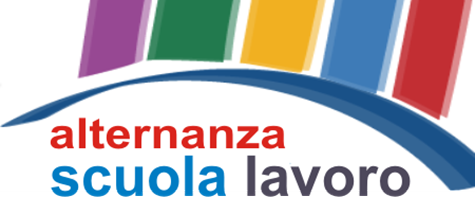 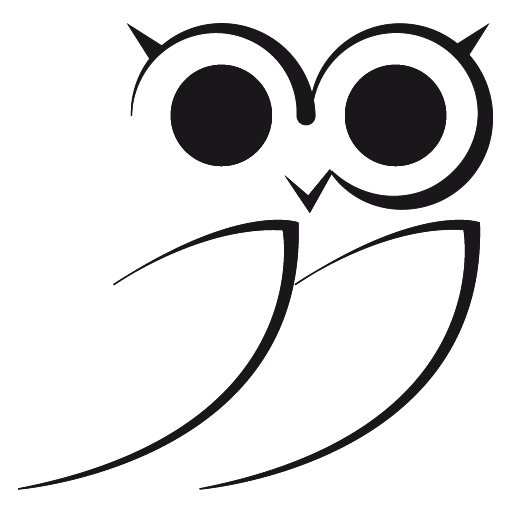 La DIFFRAZIONE è un fenomeno fisico che avviene quando un’onda incontra un ostacolo e si propaga.
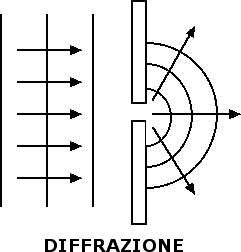 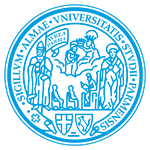 Esempio di un’onda
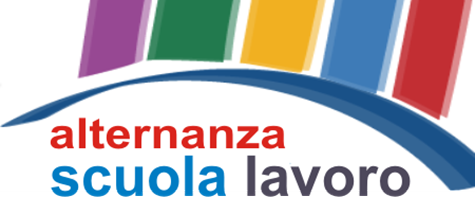 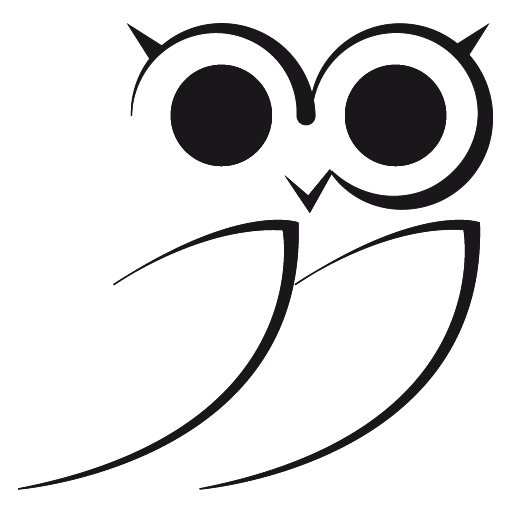 LE FARFALLE
Se osserviamo le ali delle farfalle 
al microscopio, vedremo che sono
 ricoperte di minuscole scaglie
 dis­poste secondo un ordine regolare 
che interagiscono con la luce secondo
 un fenomeno chiamato diffrazione.
 le ali delle farfalle non sono 
affatto col­orate di per sè, ovvero
 possono non contenere alcun 
pigmento (o magari un solo pigmento, 
spesso nero)
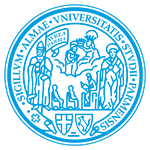 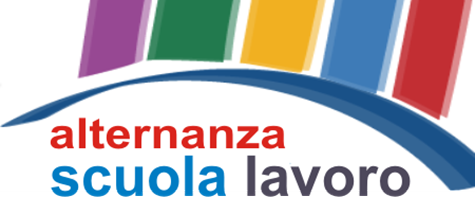 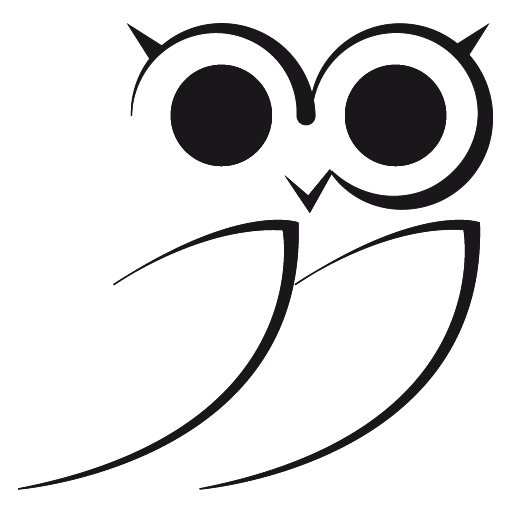 RAGNATELE
L'origine del fenomeno descritto in queste
 immagini è principalmente riconducibile 
alla diffrazione della luce solare attraverso 
i sottilissimi fili di seta della ragnatela. La 
luce bianca del sole viene infatti separata 
nei colori di cui è composta (come avviene 
in un prisma).
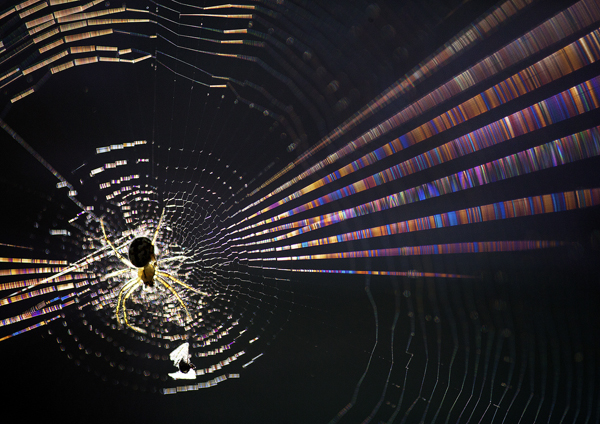 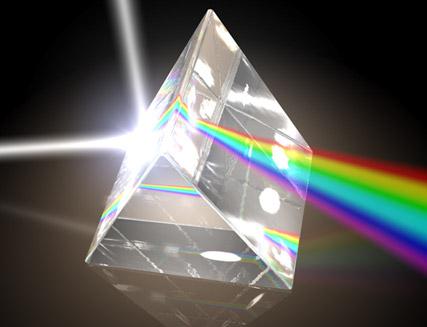 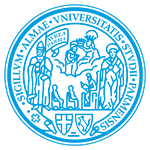 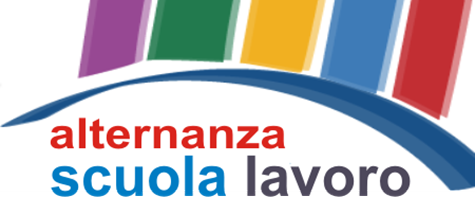 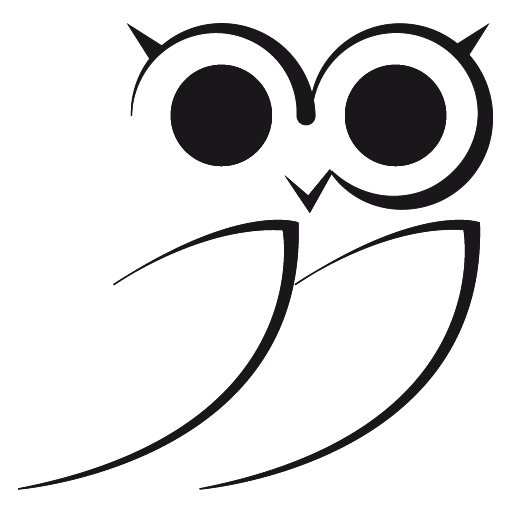 .
CD e DVD
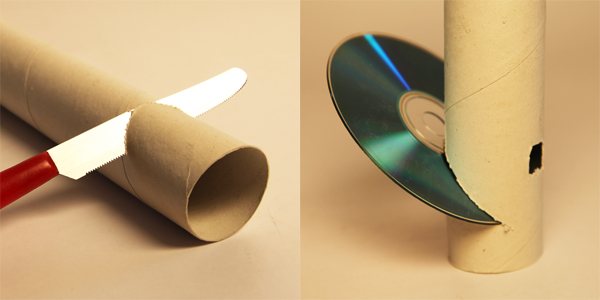 I comuni CD e DVD sono esempi quotidiani 
di reticoli di diffrazione: si può notare la loro 
capacità di scomporre la luce incidente 
osservandone la superficie. Questo è un effetto 
collaterale della produzione, infatti la superficie 
di un CD è ricoperta di molte piccole scanalature
concentriche nella plastica ricoperte da un sottile 
strato di metallo che le rende più visibili.
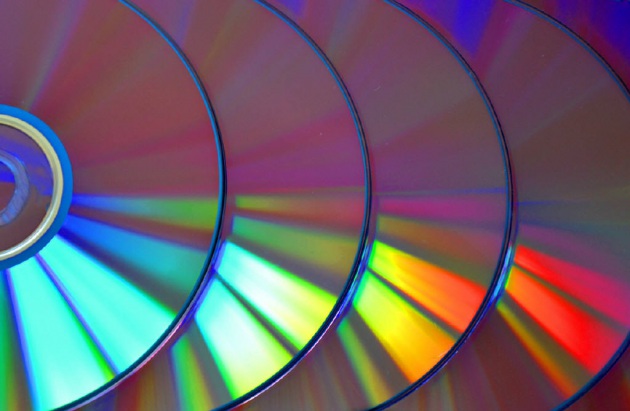 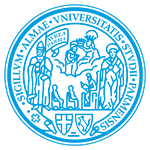 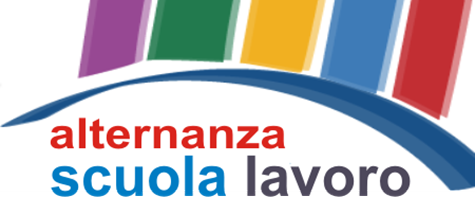 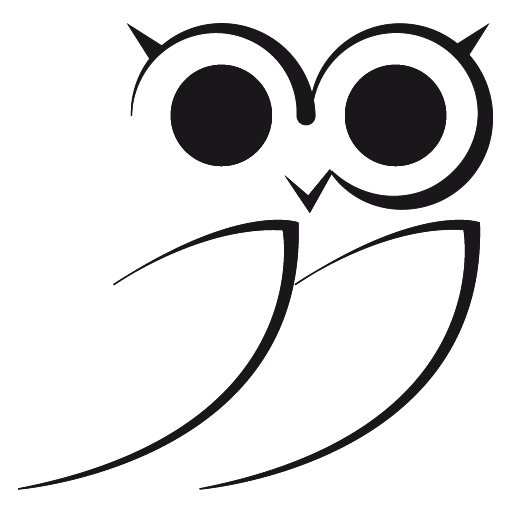 A seconda delle dimensioni delle sfere, diversi colori dello spettro sono diffratta. Quindi è una combinazione di deflessione (piegatura) e diffrazione (rottura) di raggi di luce che crea il colore in opale. Se si sposta la pietra, luce colpisce le sfere da diverse angolazioni e portare un cambiamento di colore. Il nome opale significa in realtà “per vedere un cambiamento di colore.”
OPALE
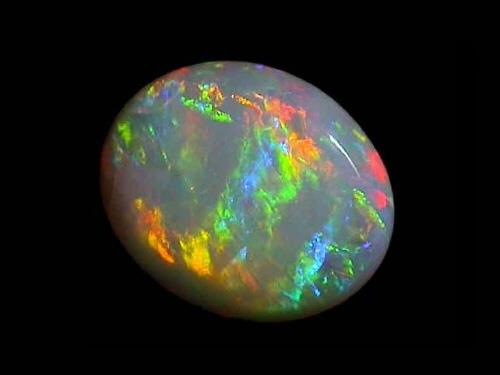 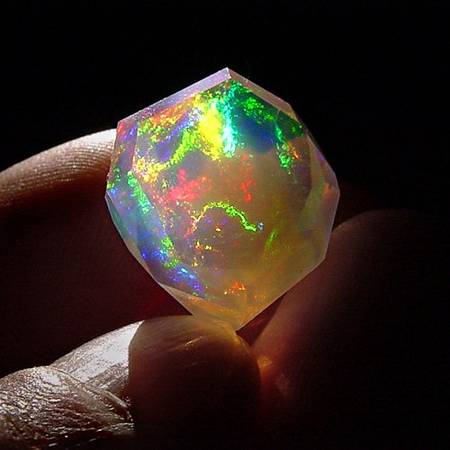 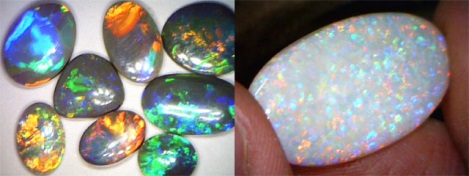 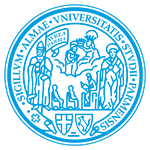 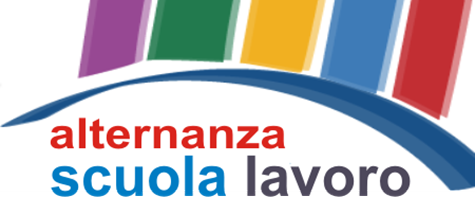